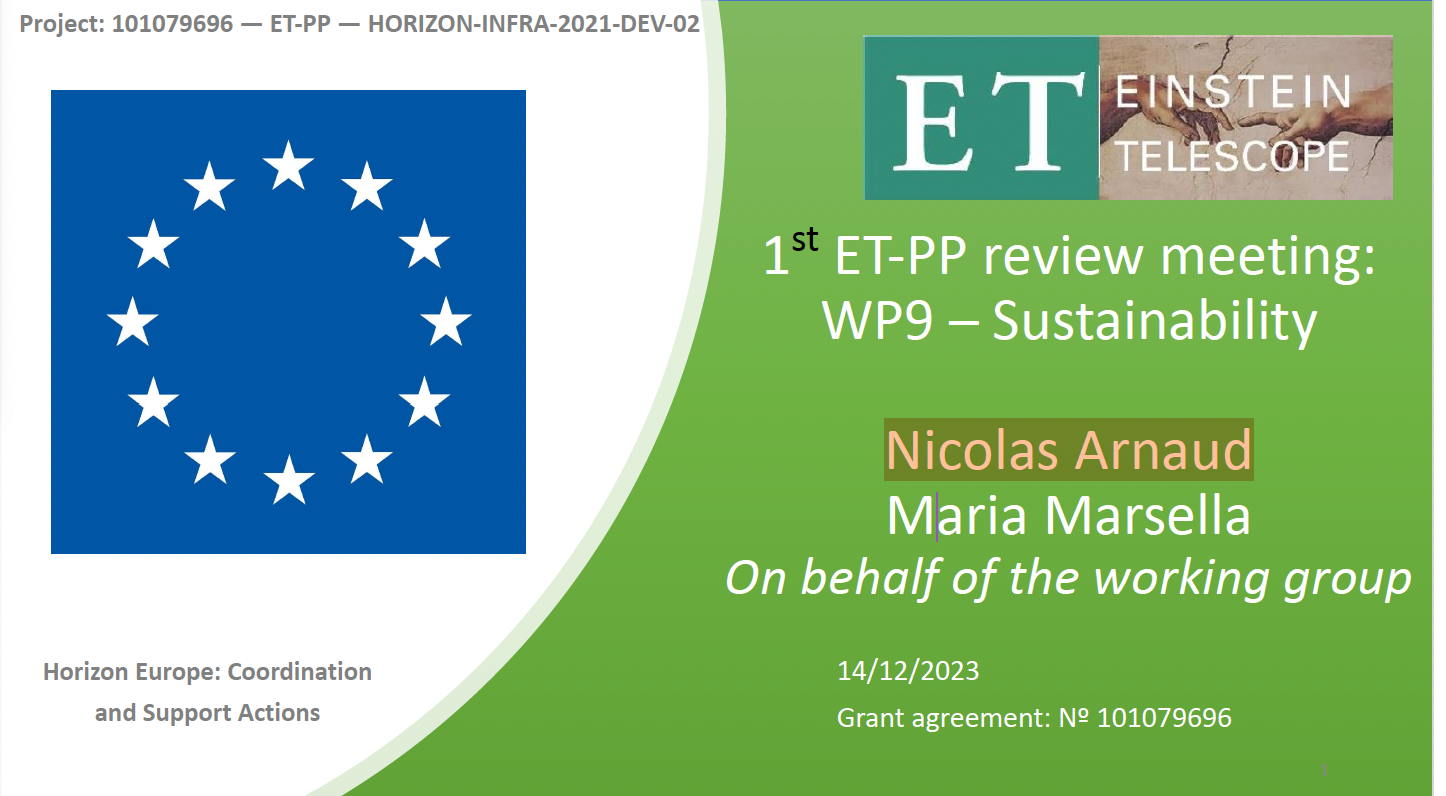 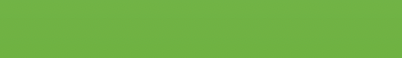 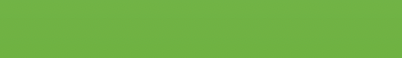 ET-PP INFRA-DEV Annual Meeting
17-18 June 2024
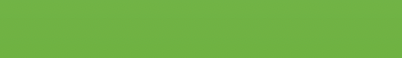 Parallel Session on WP9 - Annual Meeting
17 June 2024
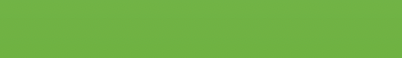 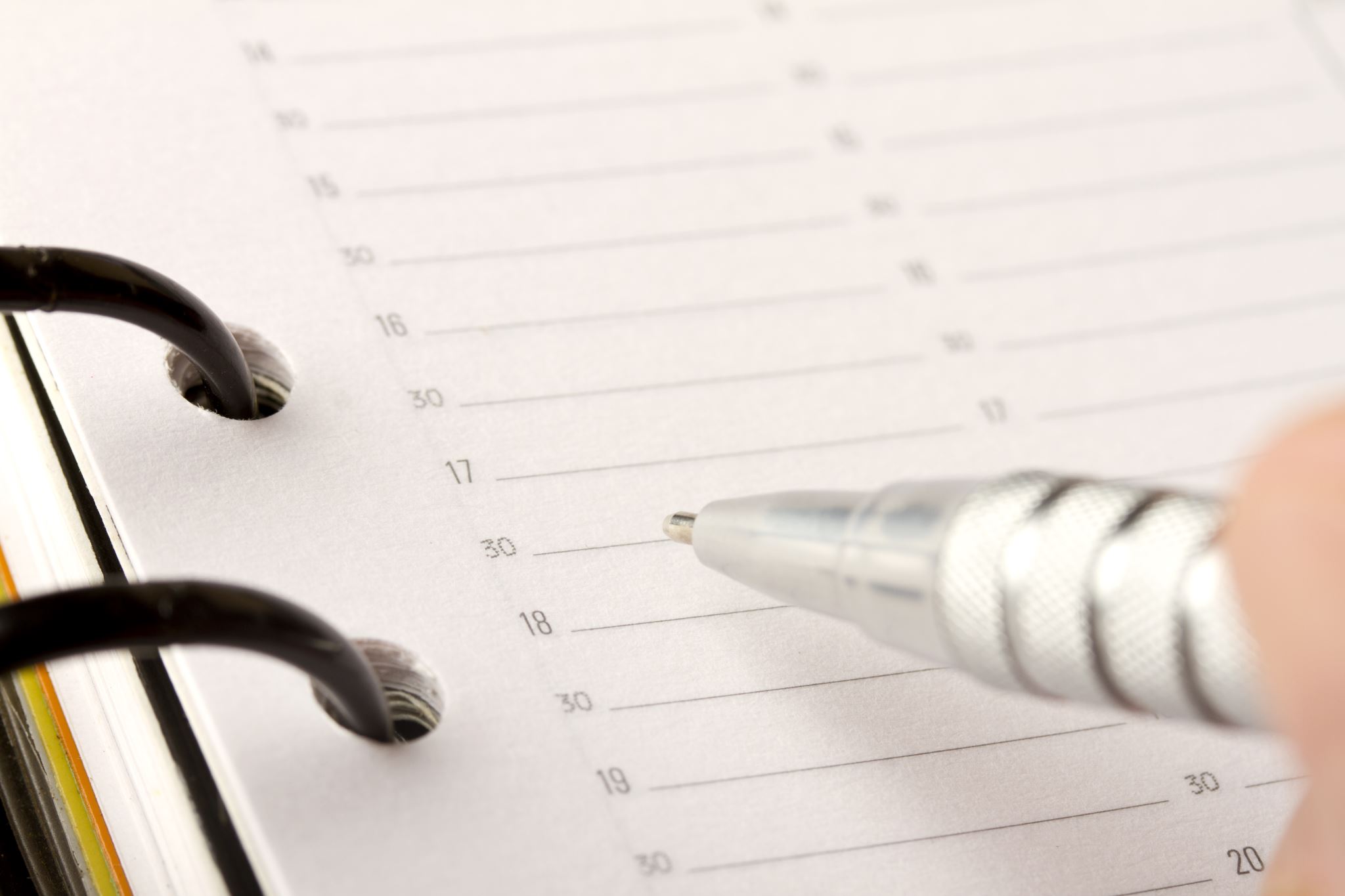 Parallel Session on Sustainability 
16 June 2024 

How to reach a quantitative approach for the indicators/parameters to be included in the Preliminary Sustainability Plan ?
Discuss the content and deadline(s) for the delivery of the ET Sustainable Development Implementation Strategy (D9,1, CNRS)
Propose a meeting with CERN (attendees; content; possible dates) to discuss sustainability issues  and identify /involve a contacts
Maria Marsella  - Sapienza Univ. Roma
Parallel Session on Sustainability, Barcelona,  June 17, 2024
What we are doing @EGO
Maria Marsella  - Sapienza Univ. Roma
Parallel Session on Sustainability, Barcelona,  June 17, 2024
[Speaker Notes: In questa slide, inserisco le principali attività che stiamo svolgendo ad EGO]
Actions in ET- Phase 1
Energy management - design an energy-efficient infrastructure; promote the use of renewable energy and the adoption of clean and environmentally sound technologies
Carbon Footprint Reduction - integrate carbon footprint measures into ET planning and policies (e.g. adopt sustainable travel policies: limit in-person meetings; travel by train; offset Co2, etc.)
Waste management - reduce waste generation through prevention, reduction,  recycling and reuse
Adopt and implement a Gender Equality Plan -ensure women’s full and effective participation and equal opportunities for leadership (EGO implementation plan)
Quality education - support quality education in schools and universities and promote citizen science
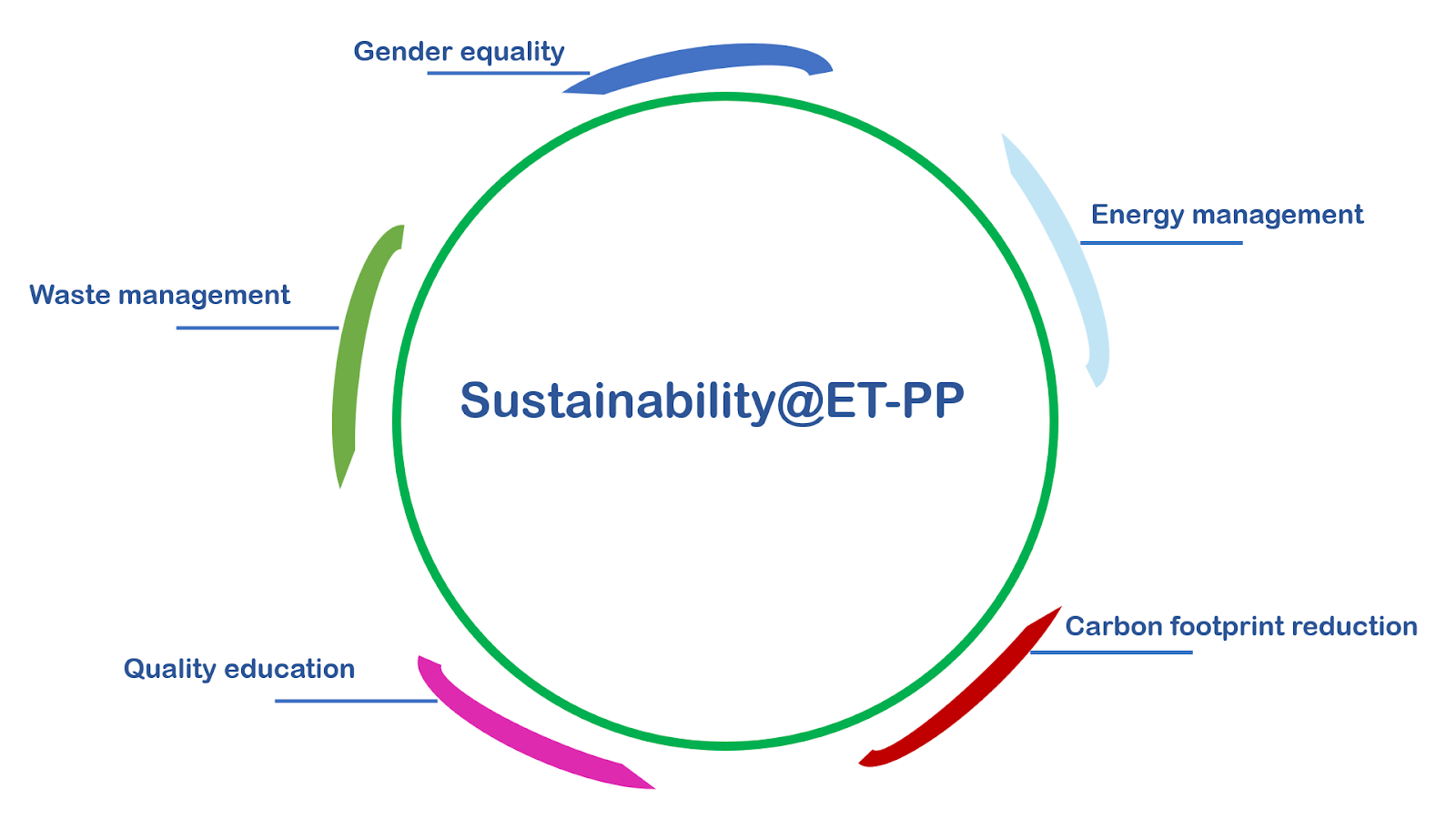 Maria Marsella  - Sapienza Univ. Roma
Parallel Session on Sustainability, Barcelona,  June 17, 2024
[Speaker Notes: In questa slide sono inserite azioni fattibili e anche concrete, che possono essere intraprese sia nella fase di design e progettazione che in quella successiva di costruzione e operatività dell’infrastruttura. Alcune di queste noi le stiamo già adottando ad EGO, per essere il gender equality plan. Si potrebbe pensare, persino di  dotare ET di una certificazione ISO sulla parità di genere, volendo.]
ET Long-Term Sustainability
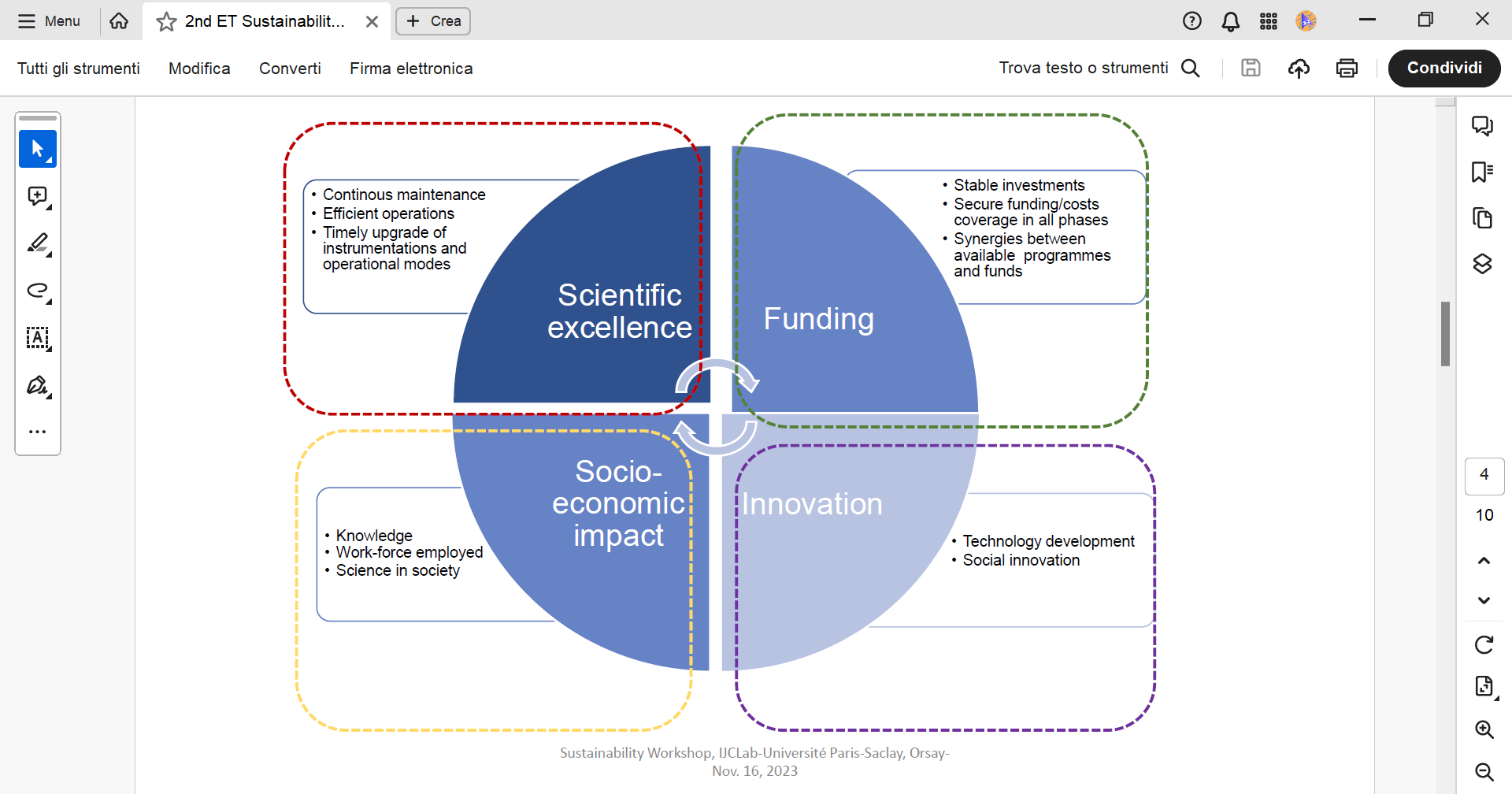 long-term sustainability
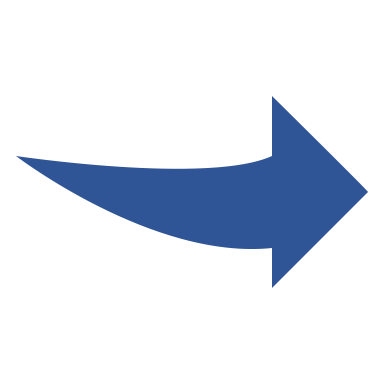 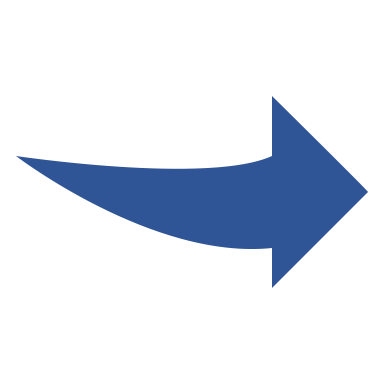 capacity to remain operative, effective and competitive
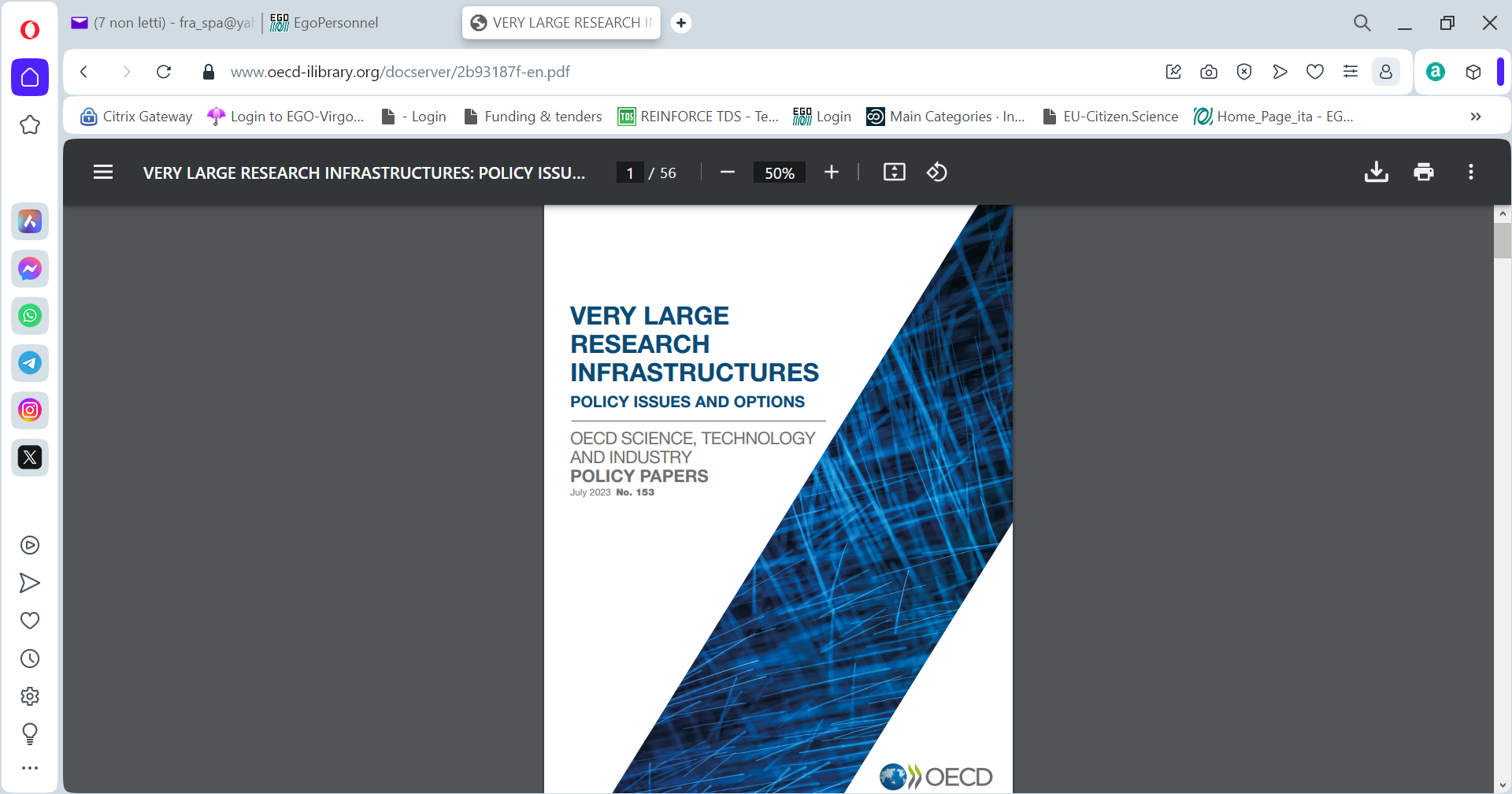 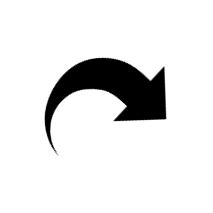 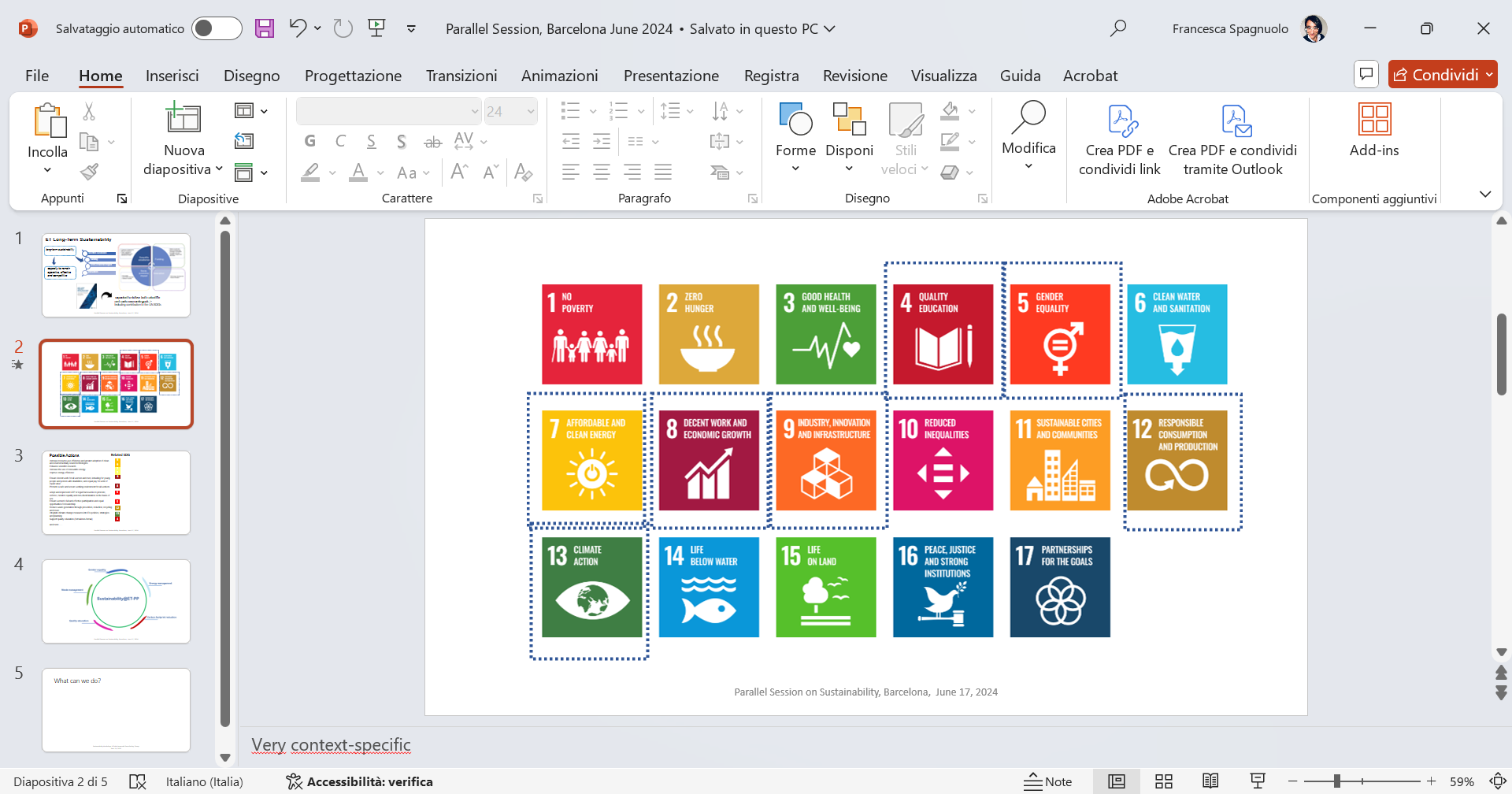 expected to deliver both scientific and socio-economic goals >
Including contribution to the UN SDGs
Maria Marsella  - Sapienza Univ. Roma
Parallel Session on Sustainability, Barcelona,  June 17, 2024
[Speaker Notes: In questa prima slide ho riassunto alcuni concetti principali discussi al workshop su sostenibilità ad Orsay. Partendo dalla definizione di long-term sustainability, come capacity to remain … 
Scientific excellence, funding, etc. sono gli elementi principali di questa nozione e nell’immagine a destra li vedi articoli in alcuni elementi principali
In quanto very large research infrastructure, da ET ci si aspetta che sia in grado di produrre sia obiettivi scientifici che socio-economici, incluso contribuire agli obiettivi di sviluppo sostenibile definiti dalle Nazioni Unite]
What we are doing @CNRS
Maria Marsella  - Sapienza Univ. Roma
Parallel Session on Sustainability, Barcelona,  June 17, 2024
[Speaker Notes: In questa slide, inserisco le principali attività che stiamo svolgendo ad EGO]
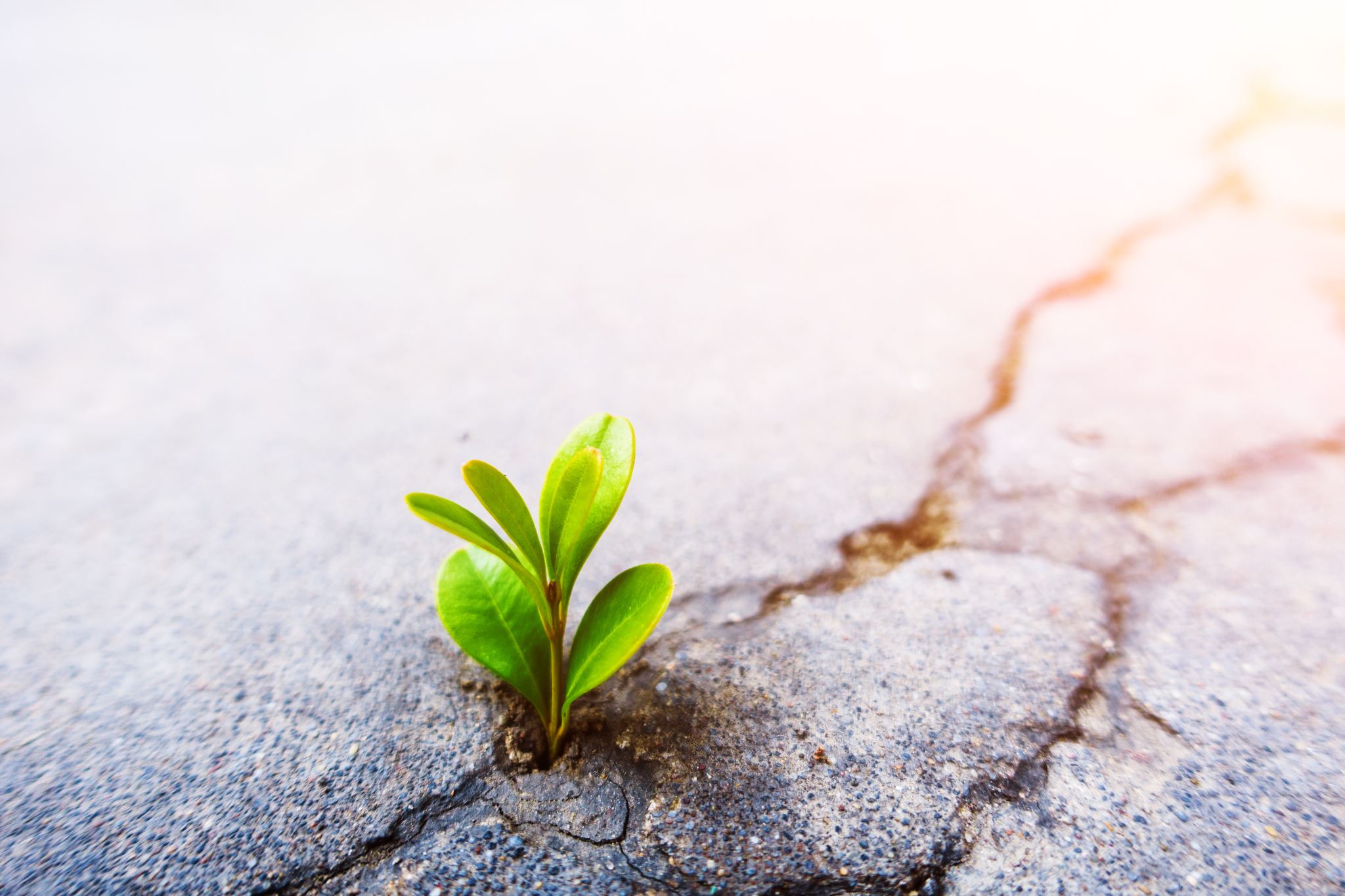 D9.1 - ET Sustainable Development was due in February 2024

ask for a new delivery date and start to work on it 
Who/What/When to be defined

Goals
Development of a collective methodology to define and sustain ET sustainability plan
Implementation/adaptation of a tool for the estimation of energy consumption and the assessment of environmental, social, and territorial impact.
Maria Marsella  - Sapienza Univ. Roma
Parallel Session on Sustainability, Barcelona,  June 17, 2024
What we are doing @INFN
Maria Marsella  - Sapienza Univ. Roma
Parallel Session on Sustainability, Barcelona,  June 17, 2024
[Speaker Notes: In questa slide, inserisco le principali attività che stiamo svolgendo ad EGO]
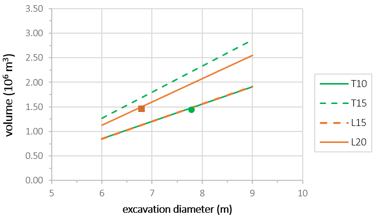 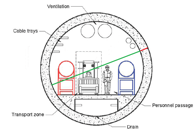 Management of excavation material
TRS must be declared as a by-product in order to be reused (new decree coming).
well-known and widely used solutions: fills, landscaping, slope stabilization;
Fully feasible solutions with optimization possibilities: fillers and aggregates for concrete mixtures and road pavement, pea gravel;
solutions which are still pioneering: production of binders.
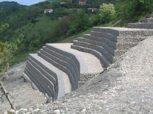 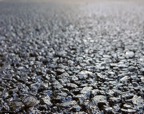 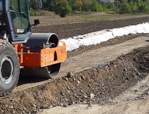 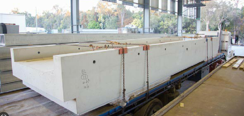 Innovative approaches to optimizing the treatment, management and re-use of excavation material to be included in the sustainability plan for discussion and approval by local regions and stakeholders.
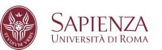 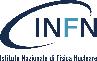 Maria Marsella  - Sapienza Univ. Roma
Parallel Session on Sustainability, Barcelona,  June 17, 2024
Collaboration with other WPs
Maria Marsella  - Sapienza Univ. Roma
Parallel Session on Sustainability, Barcelona,  June 17, 2024
[Speaker Notes: In questa slide, inserisco le principali attività che stiamo svolgendo ad EGO]
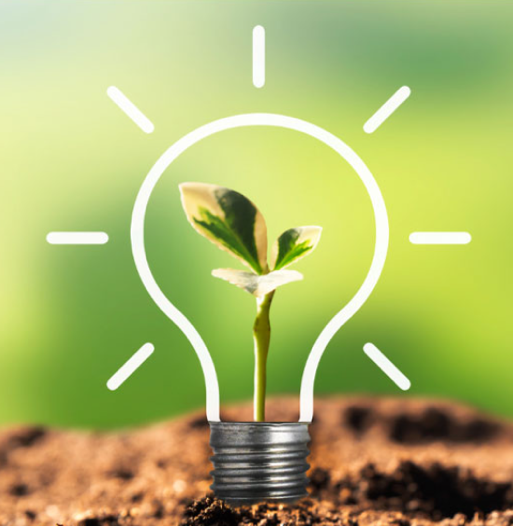 Competitive advantages for industries
Internal Adjustment:
Training specialist staff to manage and implement DNSH, ESG, CAM and LCA policies
Review of internal procedures to ensure compliance with indicators and analysis of the life cycle of products
 Development of Good Practices:
Implementing sustainable and responsible practices to adopt and suggest to other companies
Use of LCA to identify and reduce environmental impacts throughout the value chain
Increasing investment by firms specialized in R&D and training
Assessment of undertakings:
Use of DNSH, ESG, CAM and LCA criteria to select companies in public and private tenders
To support companies that demonstrate a concrete commitment to sustainability and social responsibility, by assessing the entire life cycle of their products
Benefits for Research Infrastructure:
Collaboration with companies adopting high standards, improving the quality and visibility of research infrastructure
Promoting the growth and cultural development of businesses by increasing their competitiveness at national and international level
Being compliant with DNSH, ESG, CAM and LCA not only ensures regulatory compliance, but also provides a competitive advantage for businesses
Companies investing in these areas are better placed to win races and operate in a sustainable and responsible manner
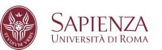 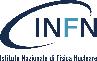 Maria Marsella  - Sapienza Univ. Roma
Parallel Session on Sustainability, Barcelona,  June 17, 2024
[Speaker Notes: Criteria defined by the Italian government to ensure environmental sustainability in public procurement. The criteria include technical specifications to reduce the environmental impact of products and services purchased by public authorities]
ESG Factors - Environmental, Social and Governance
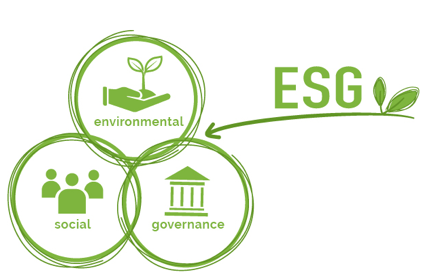 Factors
Describe a company according to non-financial parameters, enhancing its social and environmental reach
A sustainable and responsible enterprise is mindful of:
Environmental factor if it reduces greenhouse gas emissions; is efficient in the use of energy and natural resources (water, raw materials, forests...); does not pollute; protects biodiversity etc. 

SOCIAL FACTOR if it ensures quality of the working environment and supply chain; development of human resources; attention to gender equality, diversity and inclusion; corporate social responsibility in the broad sense.

GOVERNANCE covers ethics and transparency; control policies and procedures; in the case of public limited companies, the rights of shareholders, the composition, independence and remuneration of the board of directors, etc.
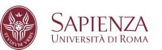 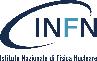 Maria Marsella  - Sapienza Univ. Roma
Parallel Session on Sustainability, Barcelona,  June 17, 2024
[Speaker Notes: The concept of ESG (Environmental, Social, and Governance) has a history that has developed over several decades, with significant contributions from various global actors. Building on ethical and social considerations in investment, a globally recognized and structured framework for assessing sustainability and corporate responsibility has been developed, with a growing awareness of the need to manage environmental, social and governance risks to ensure the long-term resilience and sustainability of companies and financial markets.]
‘Do No Significant Harm’ (DNSH)
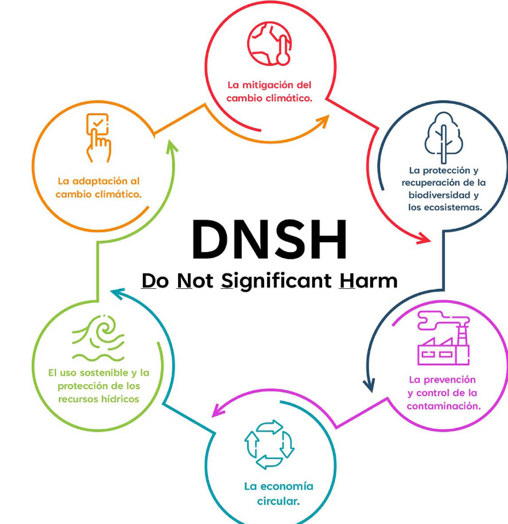 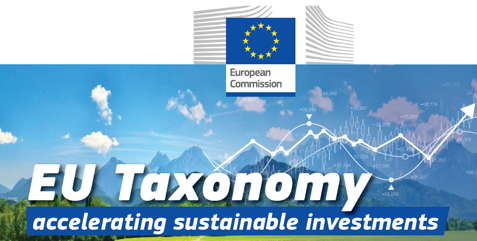 Protection of biodiversity and ecosystems
Mitigation of climate change
Adaptation to climate change
Protection of water and marine resources
Pollution prevention and control
The DNSH principle ensures that economic activities contribute significantly to environmental objectives without significantly damaging other environmental objectives
Circular economy transition
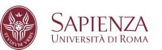 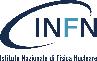 Maria Marsella  - Sapienza Univ. Roma
Parallel Session on Sustainability, Barcelona,  June 17, 2024
[Speaker Notes: Closely linked to the ESG concept, the DNSH principle is a key element of the European Union Taxonomy Regulation, a framework that helps financial markets identify and invest in sustainable projects (a classification system for sustainable economic activities with the aim of overcoming the lack of shared definitions and thus fostering transparency and comparability of information on sustainable investments by investors).]
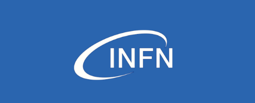 Performance indicators (KPIs)
Concretely measurable values, helping to calculate the sustainable and environmental impact of a business
GENERAL
INDUSTRY-SPECIFIC
Example:
ESG1 ‘energy efficiency’ 
To be reported by enterprises of all sectors
Example:
ESG12 ‘waste’ 
- only applicable for certain sectors (oil and gas producers, chemistry, paper, etc)
General ESG
Areas to be covered by all sectors
Sectoral ESG
 Areas on which only specific sectors need to report
Thematic areas = ESG
Measurable elements = KPI
Example:
ESG12 ‘waste’ has the following KPIs:
- waste per unit produced
 - % recycled waste
Companies in the specific sectors to which the specific ESGs apply must report at least at KPI level 1
Example:
ESG1 ‘energy efficiency’ has the following KPIs: 
- total energy consumption
- specific energy consumption (intensity);
Options: per unit of turnover, per employee, per unit of production. 
All companies must report all KPIs for each general ESG
List of KPIS
For all sectors
List of individual ESG KPIs
suited to the needs of the specific sectors
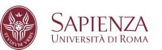 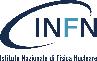 Maria Marsella  - Sapienza Univ. Roma
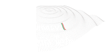 Einstein Telescope Infrastructure Consortium (ETIC - IR000004)
PNRR MISSION 4, COMPONENT 2, INVESTMENT 3.1
Parallel Session on Sustainability, Barcelona,  June 17, 2024
[Speaker Notes: KPIs are metrics used to measure an organization's performance against its strategic objectives.]
CAM CRITERIA - Minimum Environmental Criteria
Environmental requirements, defined for the different stages of the purchasing process, aiming at identifying the best design solution, product or service in environmental terms throughout the life cycle, taking into account market availability
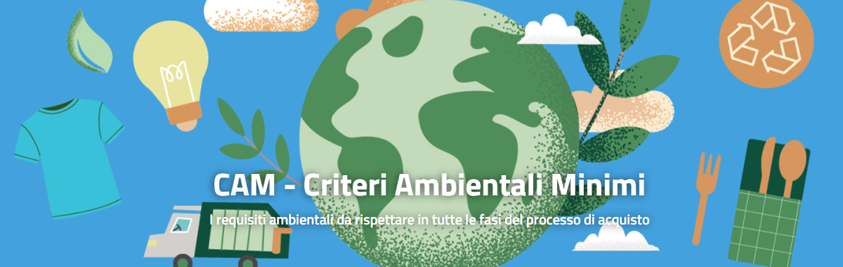 Examples:
Use of recycled materials
Energy Efficiency
Reduction in the use of hazardous substances
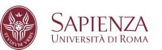 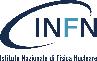 Maria Marsella  - Sapienza Univ. Roma
Parallel Session on Sustainability, Barcelona,  June 17, 2024
[Speaker Notes: Criteria defined by the Italian government to ensure environmental sustainability in public procurement. The criteria include technical specifications to reduce the environmental impact of products and services purchased by public authorities]
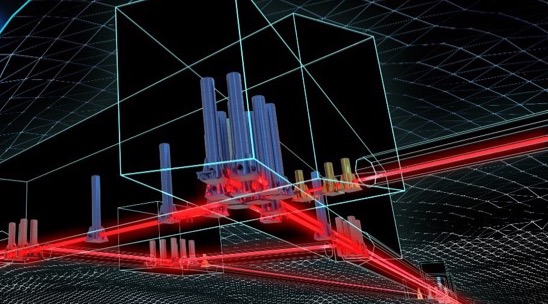 Preparedness on aspects of sustainability non recovery or mitigation (e.g. CERN)
Long-term vision for a research infrastructure from which to learn and transfer
Maria Marsella  - Sapienza Univ. Roma
Parallel Session on Sustainability, Barcelona,  June 17, 2024
[Speaker Notes: Criteria defined by the Italian government to ensure environmental sustainability in public procurement. The criteria include technical specifications to reduce the environmental impact of products and services purchased by public authorities]